Phisics 2
Md Mukhlesur Rahman Kanon
B.Sc Hon’s M.Sc (Chemistry) M.ED
Instructor (Non-tech)
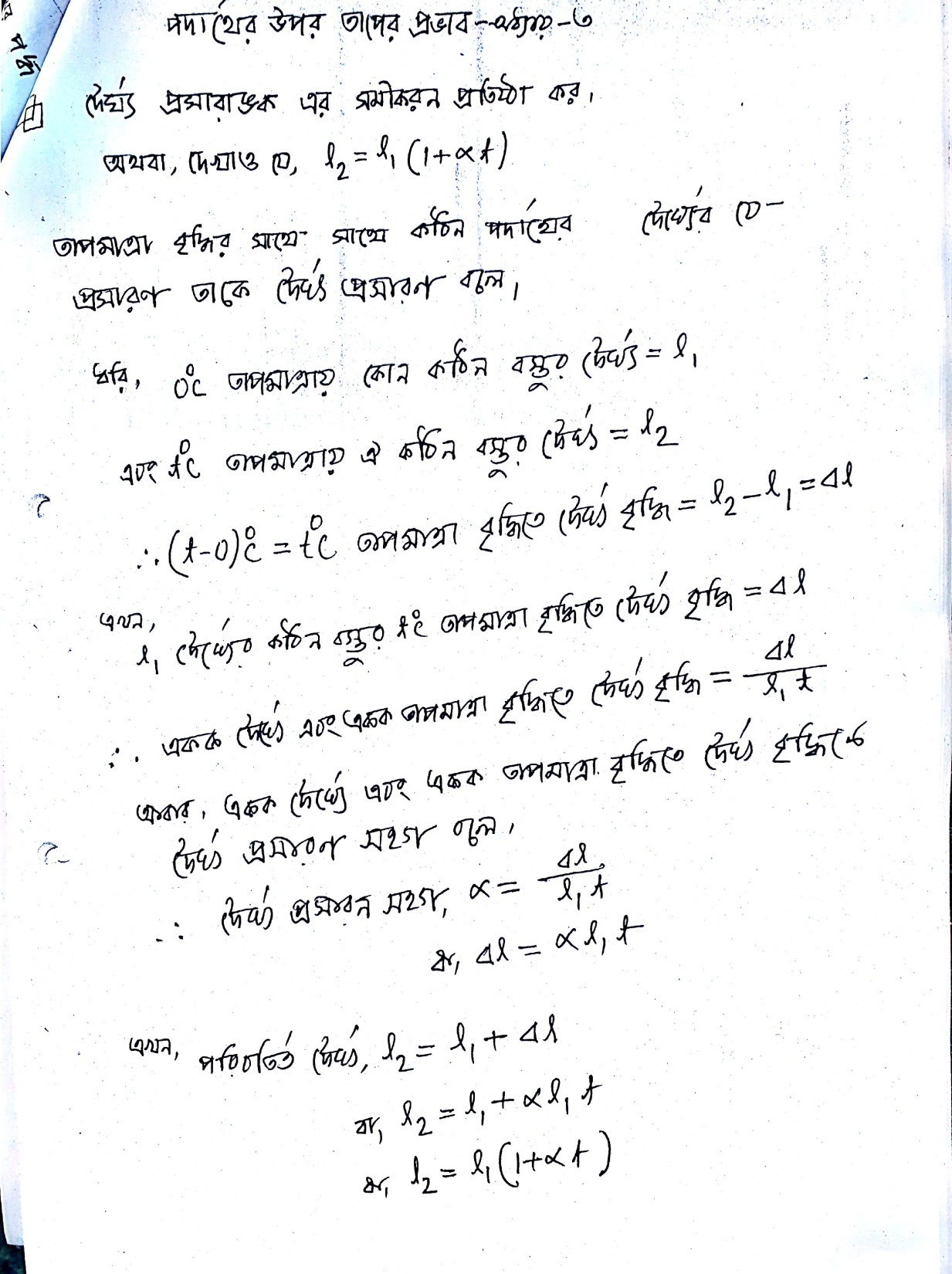 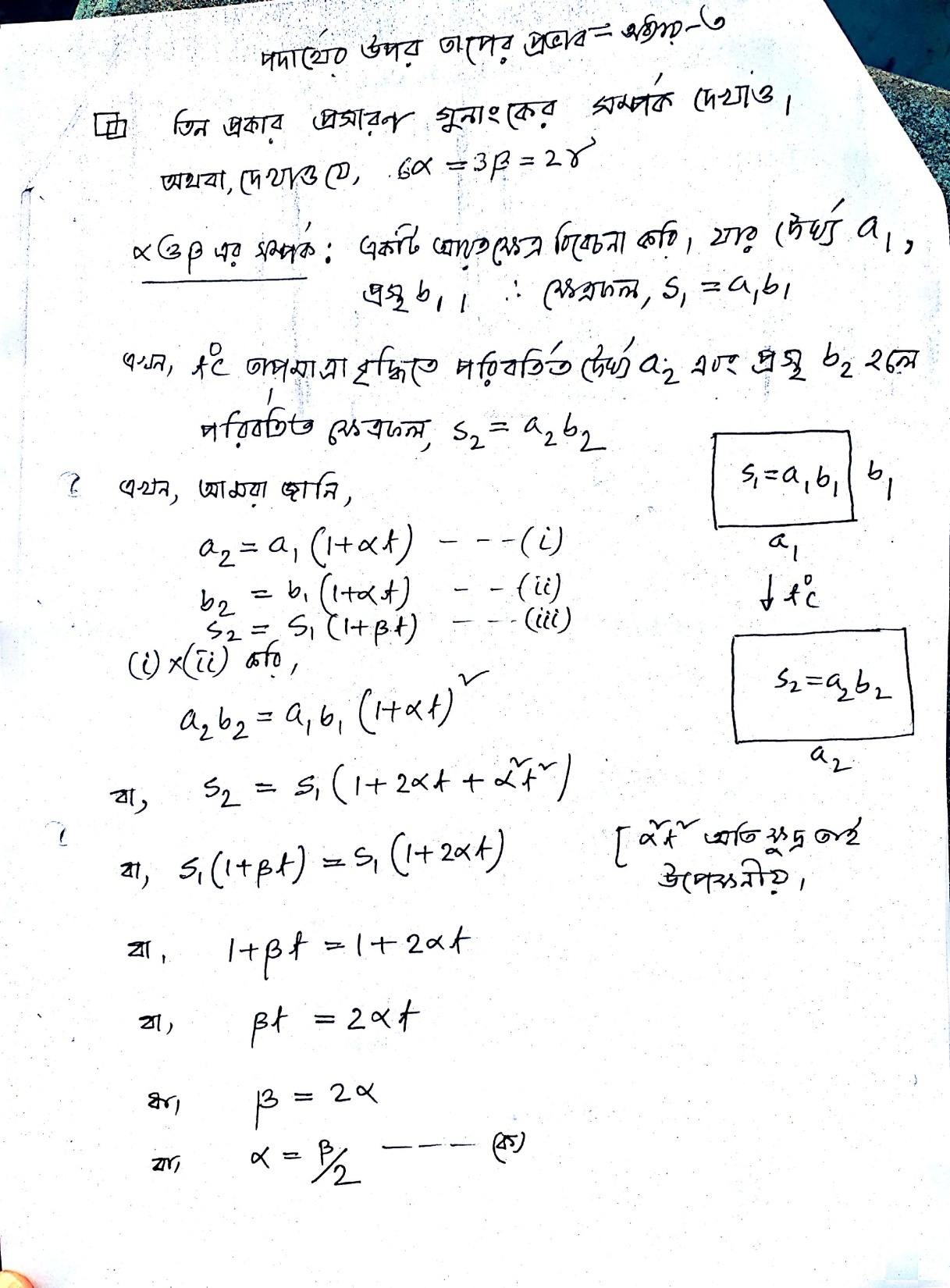 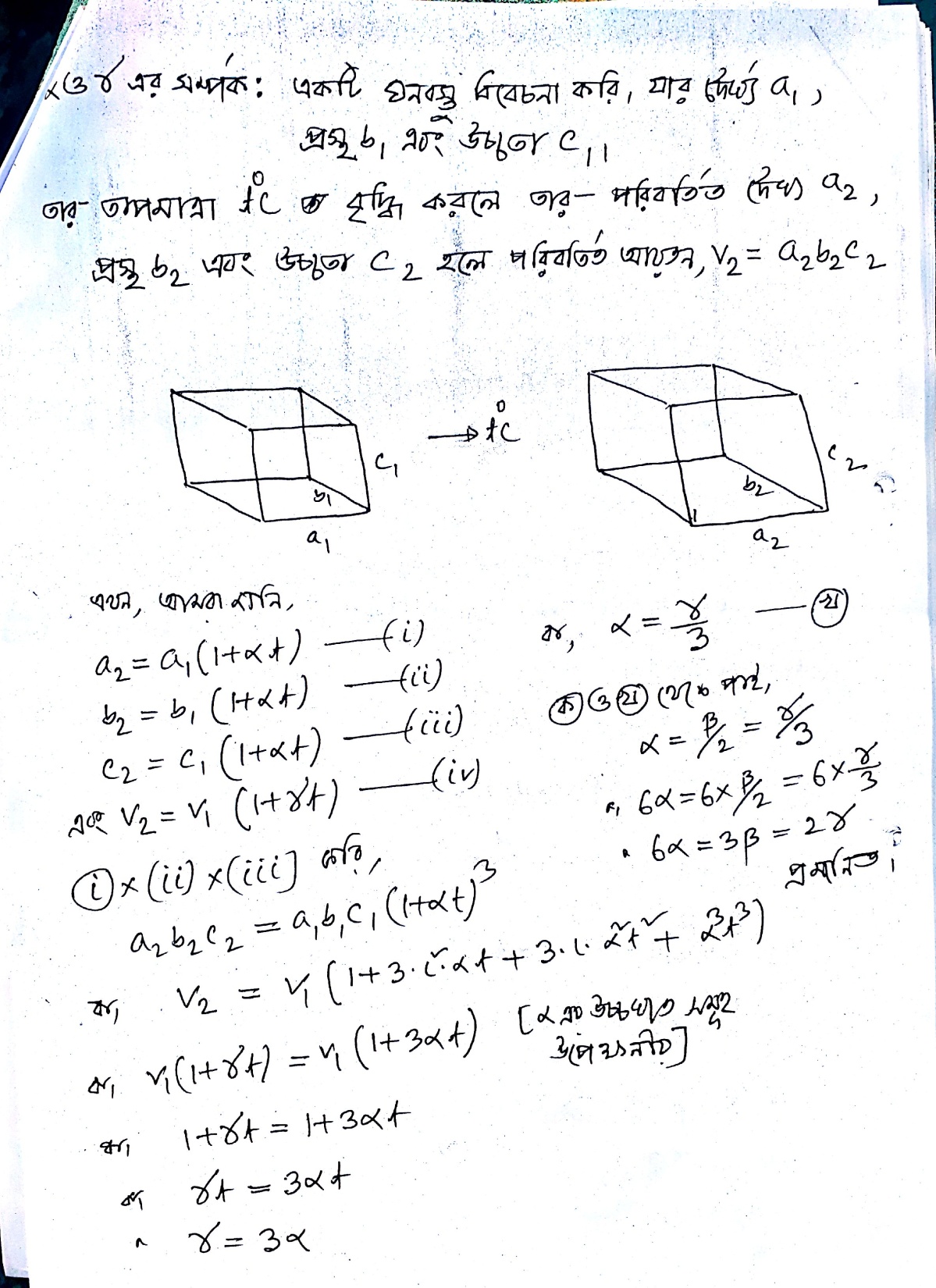 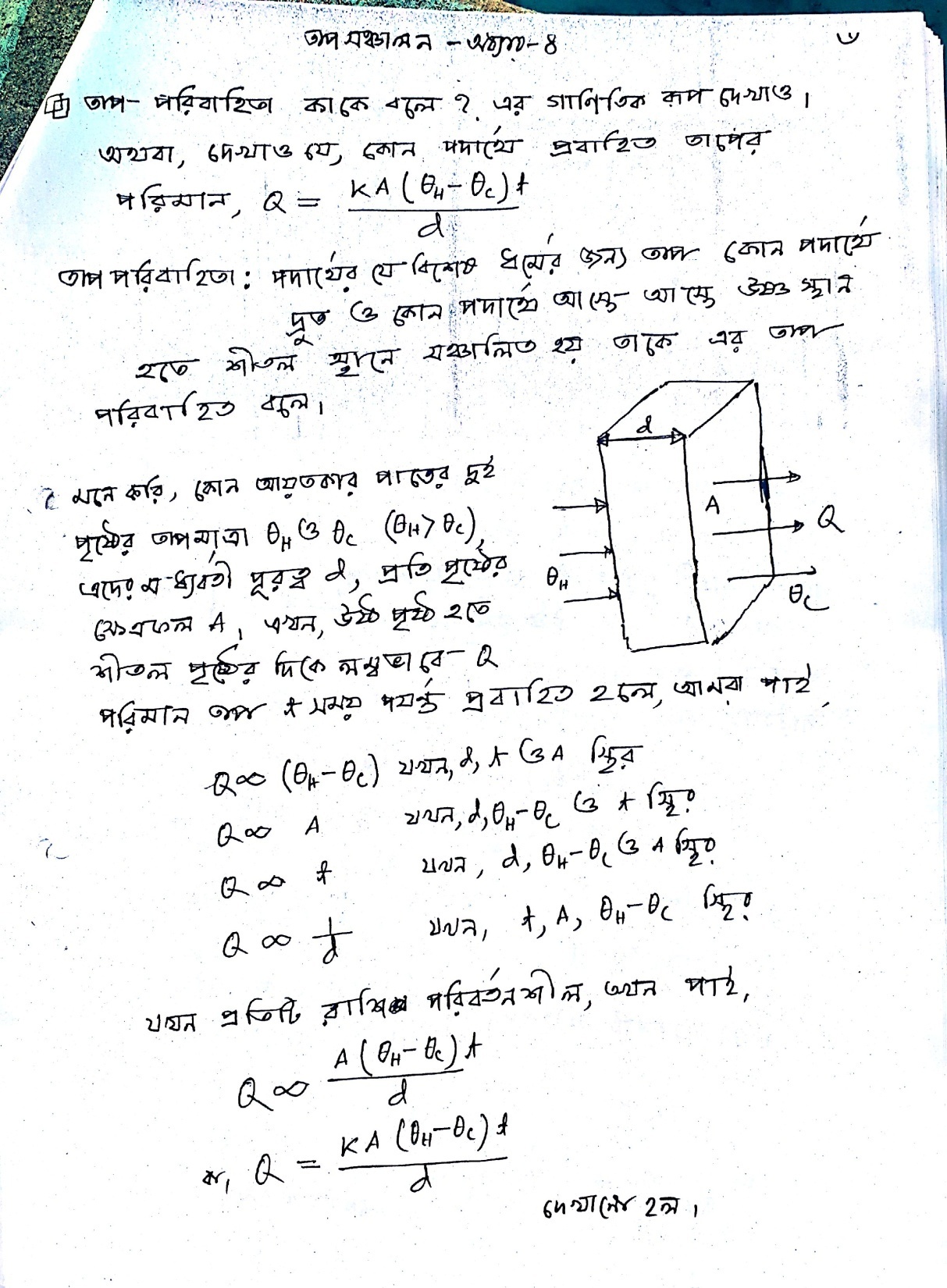 Thank You